SKLOtechnologie výroby
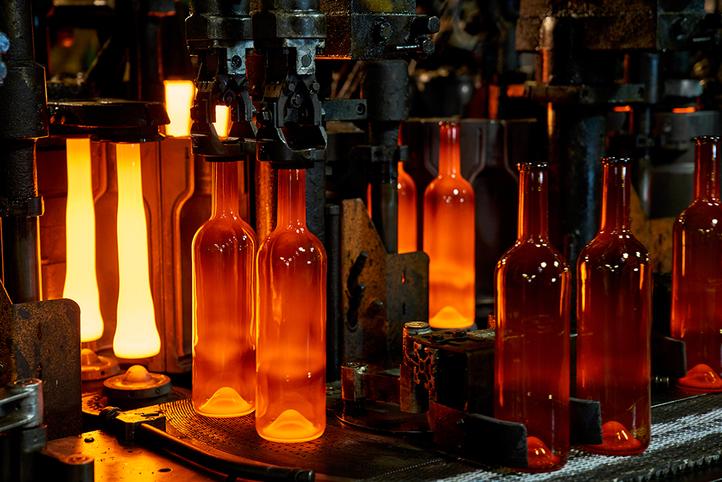 Chemie a metodiky konzervování předmětů vyrobených z anorganických materiálů
Masarykova univerzita
Mgr. Romana Kozáková
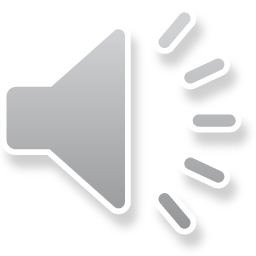 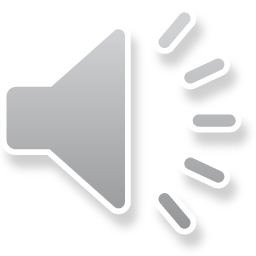 Obsah přednášky
1. Materiálová podstata skla.
2. Základy výroby skla.
3. Sklářské suroviny používané v minulosti a dnes.
4. Základní techniky tvarování skla.
5. Základní techniky zušlechťování skla.
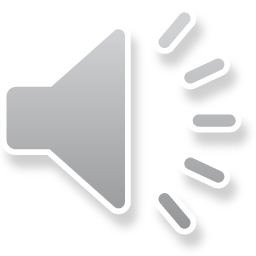 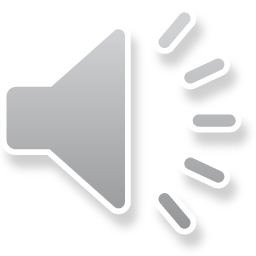 Sklo je krásné a čím víc o něm víte, tím víc vás fascinuje…
Co je to sklo
Sklo je amorfní látka

 Postrádá pravidelné uspořádání atomů na větší vzdálenost 

 Vzniká obvykle ztuhnutím taveniny bez krystalizace



Pro představu je to tak tuhá kapalina, že už neteče a vypadá jako pevná látka
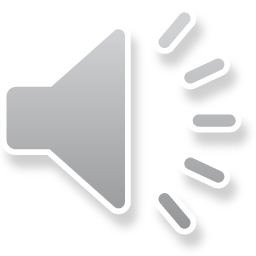 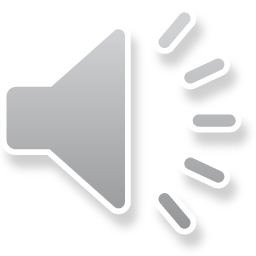 Amorfní struktura skla
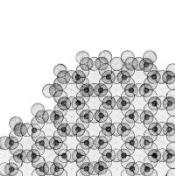 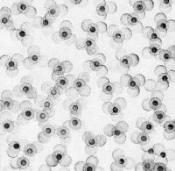 Křemen SiO2                    SiO2 sklo                K2O-SiO2 sklo
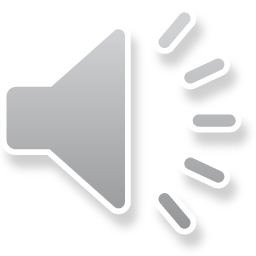 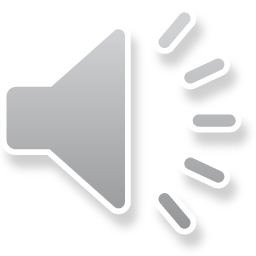 Výrobní  postup
Receptura (složení sklářského kmene)

 Vážení či odměřování surovin, míchání

 Tavení (20 – 1400 °C)

 Čeření a homogenizace (dnes obvykle nad 1400°C)

 Tvarování (700 – 1000°C)

 Chlazení (550 - 20°C)

 Zušlechťování skla
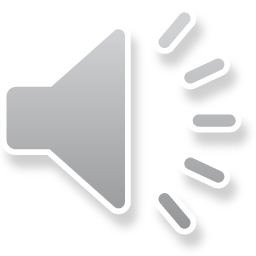 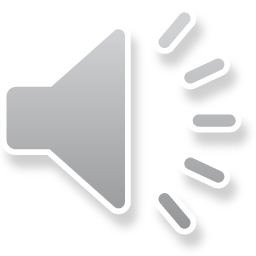 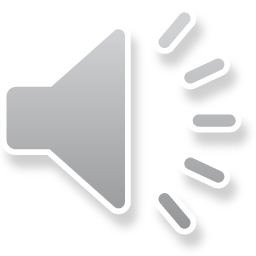 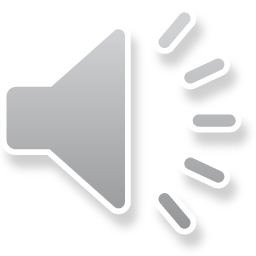 Vznik skla z taveniny
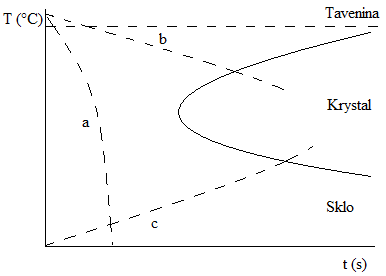 Dostatečně rychlé
  zchlazení

 Zabránění krystalizaci

 Skelná transformace
při vzniku skla musí být křivka chladnutí taveniny (a) tak strmá, aby se vyhnula oblasti krystalické fáze

 krystalizaci odpovídá křivka (b)

zpětné krystalizaci (odskelnění neboli devitrifikace) odpovídá křivka (c)
(k lokálním odskelnění může dojít i v hotovém skleněném výrobku, když chladnutí není dostatečně rychlé a rovnoměrné v celém objemu nebo při opětovném pomalém zahřívání)
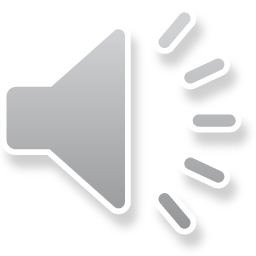 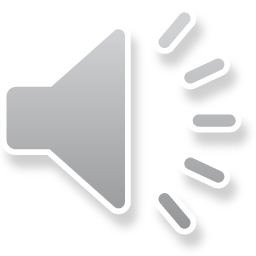 Funkce základních složek
sklotvorný oxid - SiO2
sklotvorný oxid + tavivo - PbO
taviva - Na2O, K2O
stabilizátor - CaO

barviva
čeřiva
další složky
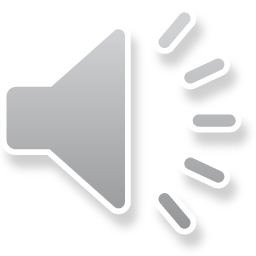 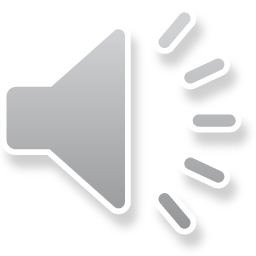 Amorfní struktura skla
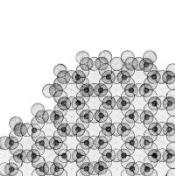 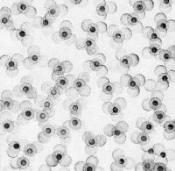 Křemen SiO2                    SiO2 sklo                K2O-SiO2 sklo
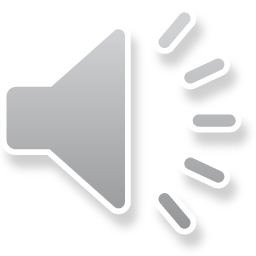 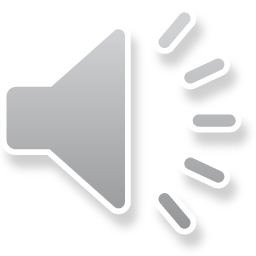 Suroviny – SiO2
Písek
Křemen (kusy, valouny)
Velká spotřeba
Lokální zdroje
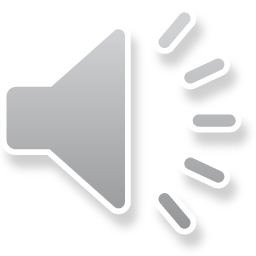 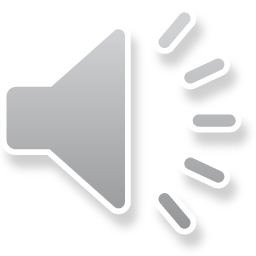 Úprava křemene ve středoevropském prostředí
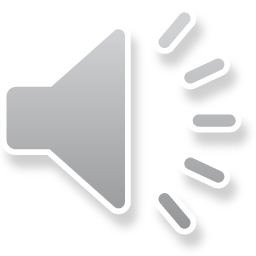 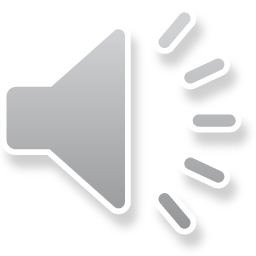 Lom sklářského písku Střeleč v Českém ráji
Pro představu velikosti -  obdobné lomy se provozovaly v syrských těžebních oblastech již před naším letopočtem
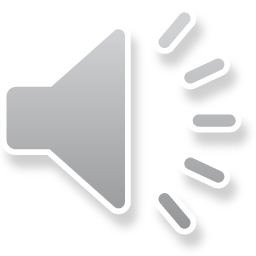 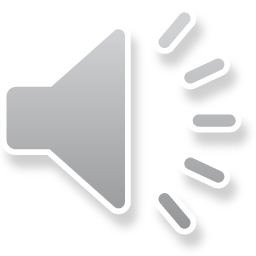 Suroviny – Na2O
Popel halofilních rostlin (rod Salicornia, Laminaria a další) – různé historické názvy kelp, 
Výrobní lokality na mořském pobřeží (např. okolo Středozemního moře)
 Minerální soda (hornina natron =
Na2CO3 .10H2O + příměsi NaHCO3 , NaCl)
Těžební lokality na místě vyschlých slaných jezer – dnešní Egypt, Sýrie, USA
Leblankova soda
Solvayova soda
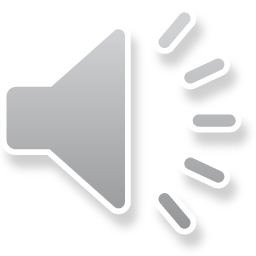 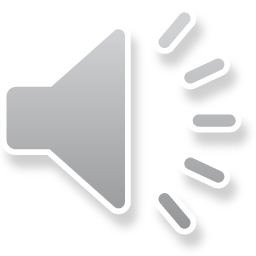 Natron
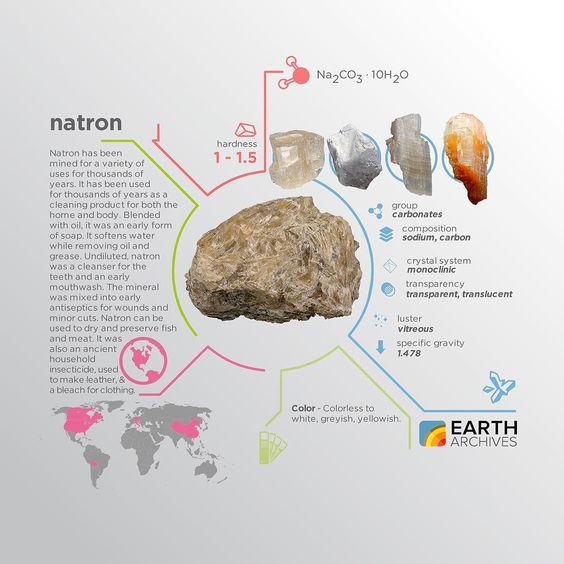 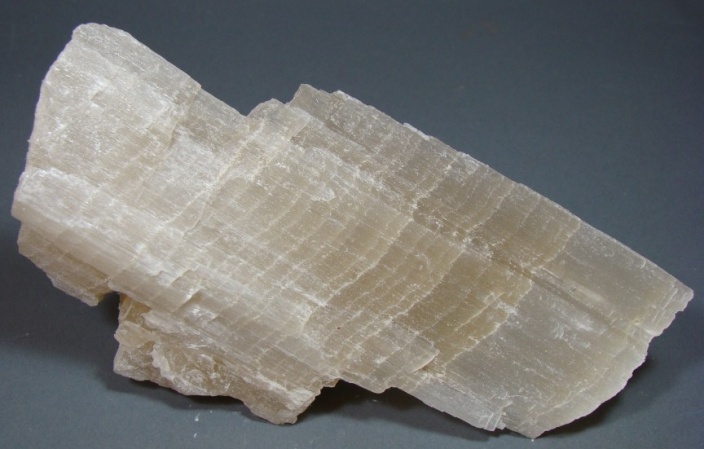 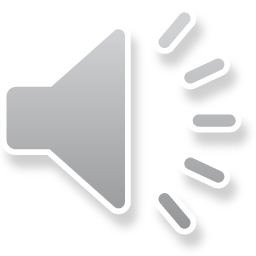 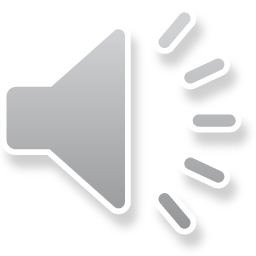 Průmyslová soda
Obrovská spotřeba pro různá průmyslová odvětví = jedna z prvních chemicky vyráběných surovin
Od roku 1791 (továrna 1829) do cca 20. let se pro výrobu sody využíval Le Blancův postup
Na chlorid sodný se působí koncentrovanou kyselinou sírovou za vzniku síranu sodného a kyseliny chlorovodíkové. Síran sodný se poté smísí s uhličitanem vápenatým (vápencem) a uhlím a taví se v peci.

Od r. 1861 dodnes se používá Solvayův proces
Postup spočívá v tvorbě poměrně málo rozpustného hydrogenuhličitanu sodného (NaHCO3) reakcí hydrogenuhličitanu amonného a chloridu sodného ve vodném roztoku.
Novější provozy používají neutralizační proces
Uhličitan sodný se vyrábí neutralizací hydroxidu sodného (získané elektrolyticky NaCl) pomocí CO2.
V oblastech s ložisky natronu/trony se vyrábí soda z těchto minerálních látek.
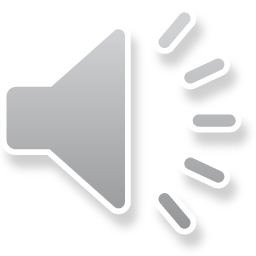 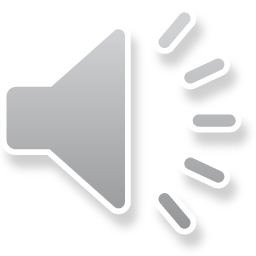 Suroviny – K2O
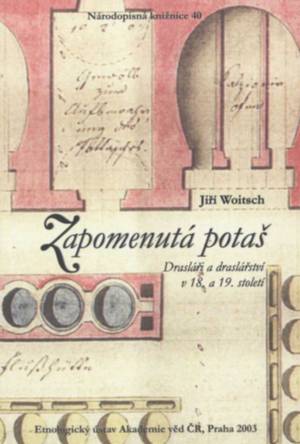 Popel dřevin (nejčastěji buk a smrk)
Upravený popel dřevin - mnoho historických názvů – salajka, flus, potaš, draslo
Historická výroba = draslářství
Obrovská spotřeba dřeva na výrobu = devastace lesů

Dnes výroba absorpcí oxidu uhličitého v roztoku KOH
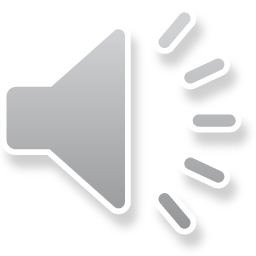 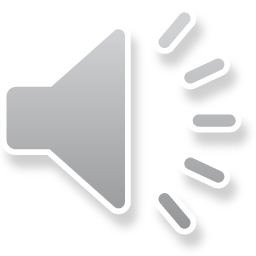 Pro představu:
Z 1000 kg dřeva se vyrobilo asi 1 až 1,3 kg salajky
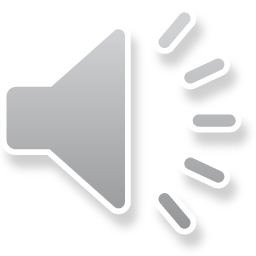 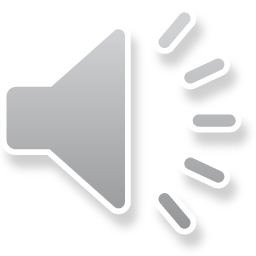 Suroviny – CaO
vápenec  (CaCO3)
CaCO3 jako součást popele rostlin
CaCO3 jako součást některých sklářských písků – např. v Egyptě, tzv. mušlový písek s obsahem 8% CaO
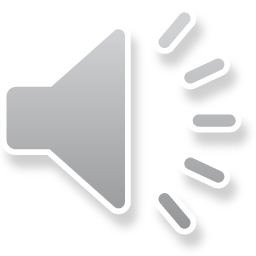 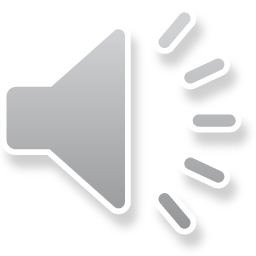 Suroviny – PbO
Klejt (PbO) - vzniklý pálením surového olova
Minium (Pb3O4) -  získané dalším žíháním PbO
Velmi často v pravěkých opaktních barevných sklech
Olovnatý křišťál
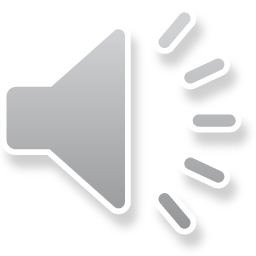 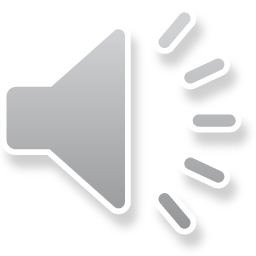 Dnešní sortiment
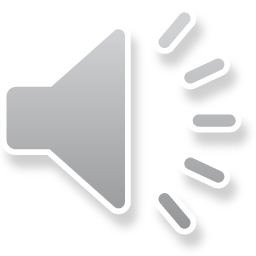 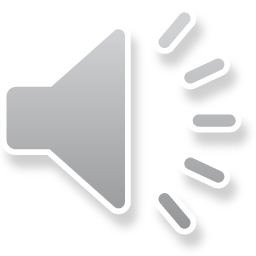 Křemenné sklo
Křemenné sklo vzniká tavením čistého křišťálu, nebo žilného křemene ve vakuu při teplotě kolem 2000 °C.
Nejčastěji se používá pro výrobu osvětlovacích výbojek a různých aparatur, průzorů do pecí.
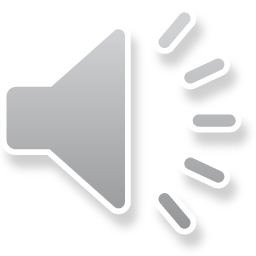 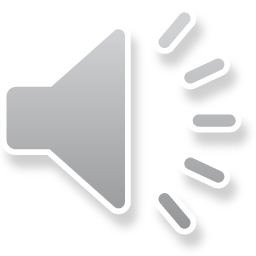 Rozpustné (vodní sklo)
Vodní sklo je obchodní název tavenin alkalických křemičitanů, bez obsahu stabilizátorů.
Používalo se nebo se používá k impregnaci papírových tkanin, ke konzervaci vajec, jako plnivo do mýdel, k ochraně a sanaci přírodního kamene, ale zejména jako pojivo kyselinovzdorných tmelů, žáruvzdorných materiálů, nástřiků pro protipožární ochranu konstrukcí nebo geopolymerů.
Rozpustné vodou
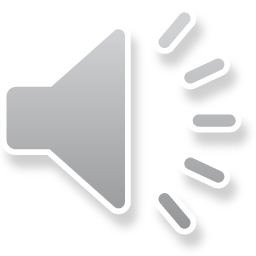 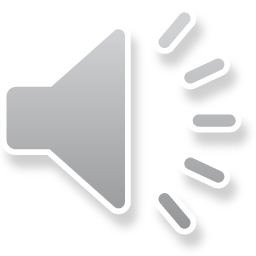 Sodnovápenaté sklo
Vyrábí se tavením sklářského písku se sodou a vápencem. Používá se na výrobu plochého skla, lahví a sklenic a běžného stolního skla.
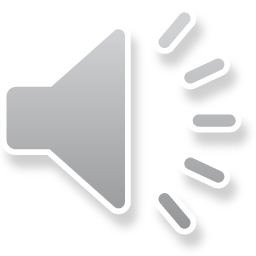 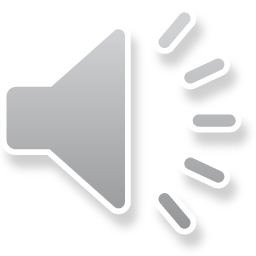 Draselnovápenaté sklo
Vyrábí se tavením sklářského písku s potaší a vápencem. Je tvrdší, hůře tavitelné, lesklé a stálé. Jedná se o tzv. křišťálové sklo, „český křišťál“. Je vhodné pro výrobu chemického a stolního skla. Dále se používá pro výrobky umělecké a dekorační.

Náhradou části potaše vzniká sklo sodnodraselnovápenaté, které je nejužívanější pro výrobu levného stolního skla.
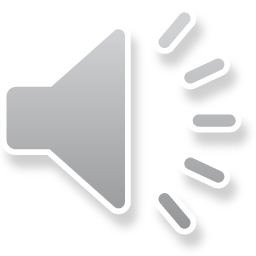 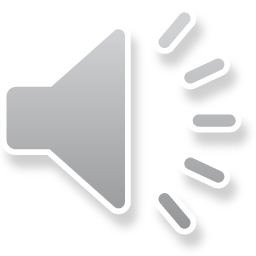 Draselnoolovnaté sklo
Tento typ skla se připravuje tavením sklářského písku s potaší a oxidy olova. Sklo je měkké, má vysoký lesk a index lomu. Jedná se o tzv. olovnatý křišťál, proslulý např. v Anglii. Obsahuje-li sklo 24% oxidu olovnatého je nazýváno olovnatý křišťál.
Vybroušené a vyleštěné se používají pro broušené sklo,  bižuterii a jako ověsy na lustry.
Vyrábí se i skla s obsahem oxidu olovnatého 30%.  Jedná se např. o tyčinky pro figurky, bižuterii, vinuté perle.
Oxid olovnatý a oxid draselný jsou častou součástí skel optických.
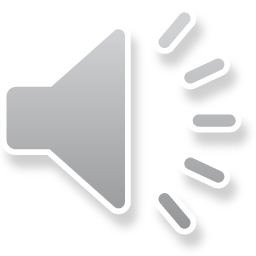 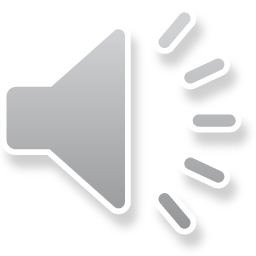 Boritokřemičité sklo
Boritokřemičitá skla obsahují oxid boritý. Skla vykazují vysokou odolnost vůči chemické korozi a vůči teplotním změnám. Jejich použití zahrnuje komponenty pro chemické procesy, laboratorní zařízení, farmaceutické obaly, svítidla, varné nádobí atd.. Dále se boritokřemičité sklo používá k výrobě skleněného vlákna jak spřadatelného nekonečného vlákna (technické textilie, výztuhy), tak izolačního vlákna.
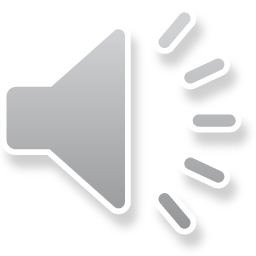 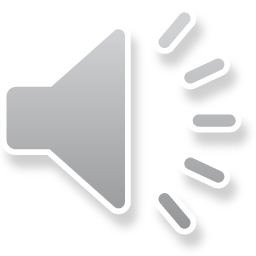 Speciální skla
Speciální skla zahrnují rozmanité, vysoce specializované hodnotné výrobky vyráběné v malém objemu, jejichž složení se výrazně mění podle požadovaných vlastností konečného výrobku. 
Některé aplikace jsou:optická skla, skla pro elektrotechnologii a elektrotechniku, obrazovky, výrobky z taveného křemene, sklokeramika a glazury.
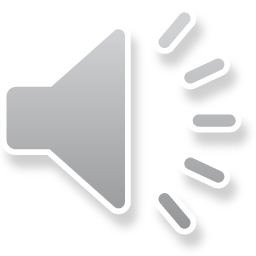 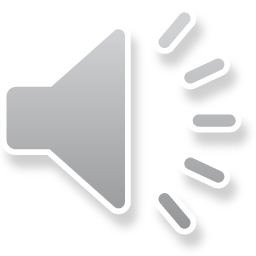 Základní typy historických skel
Sodná: Na2O – CaO – SiO2

 Draselná: K2O – CaO – SiO2

  Smíšená: Na2O – K2O – CaO – SiO2

 Olovnatá: K2O – CaO – PbO – SiO2
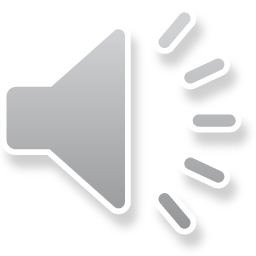 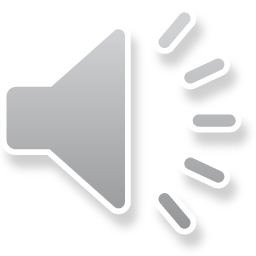 Chemické složení skla a jeho význam pro interpretaci historických skel
Určují vstupní suroviny
Suroviny se odvíjejí od zdrojových možností
V minulosti pouze přírodní suroviny a upravené přírodní suroviny s typickými příměsemi
Místní zdroje = určování provenience

Dálkový obchod se surovinami není prokázán až do 19. století.
Technologicky je složitější vozit suroviny než surové sklo k další tavbě.
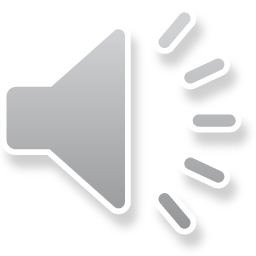 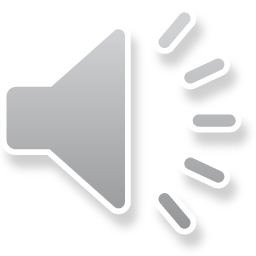 Příklad složení historických skel
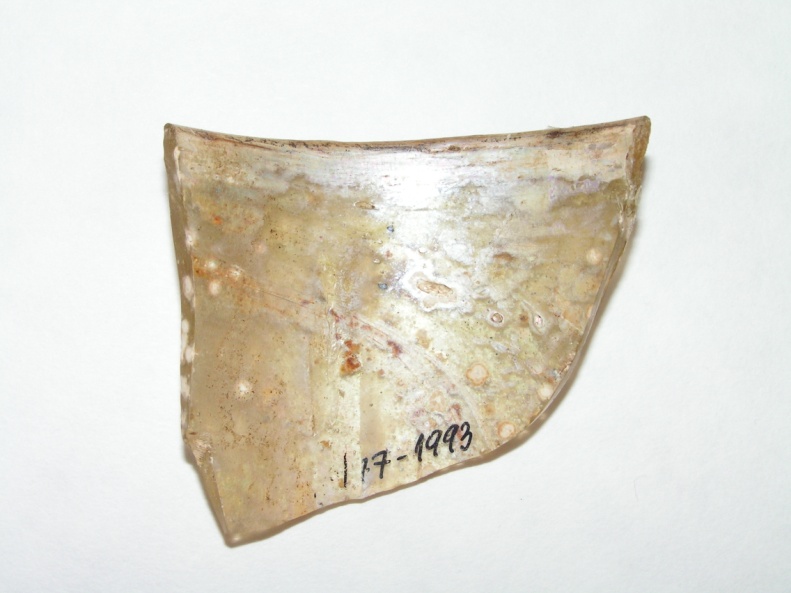 Sklárna Moldava, Krušné hory (hmot.%)
Receptura
Interpretace
Složení typické pro oblast stř. Evropy, v období vrcholného středověku (cca 1400-4150). V porovnání s nálezovými okolnostmi a typologií se jedná se o výrobek domácích skláren.
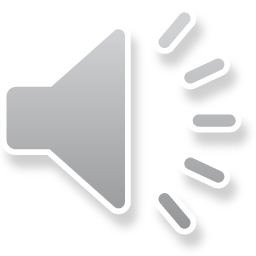 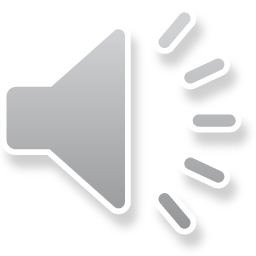 Typická složení pro určité provenience a datace
Uvedená  rámcová složení jsou vždy ta nejtypičtější pro danou oblast, pro bližší interpretaci skla je nutné vyhodnotit dostupné analogie a archeologické podklady – stratigrafii lokality, typologii skel, další nálezy atd.
Pravěk
popelové sklo do cca 8. st. př. n. l.
Starověk – Přední východ (vč. Černomoří)
Na popelové sklo
Starověk – Egypt
Na natronové sklo
Antický svět (Řecko, Řím a jeho provincie, vč. Evropských Keltů)
Na natronové sklo, velmi čisté
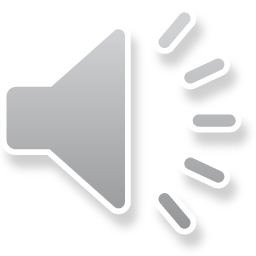 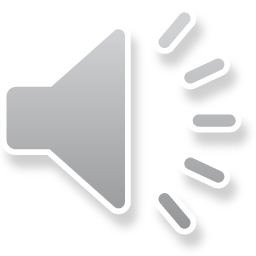 Typická složení pro určité provenience a datace
Středověk – Islámský svět (vč. Španělska a Benátek – vliv Konstantinopole)
Na popelové sklo
Středověk – zaalpská Evropa
K popelové sklo, vyšší podíl taviv
Novověk – Středomoří
Různé dle oblasti, velký mix Na-K
Novověk – zaalpská Evropa
K popelové sklo, nižší podíl taviv, užití salajky místo popela, později sklo křídové („český křišťál“)
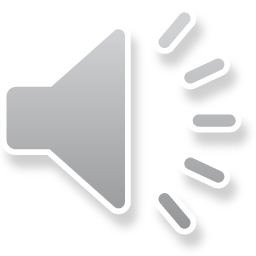 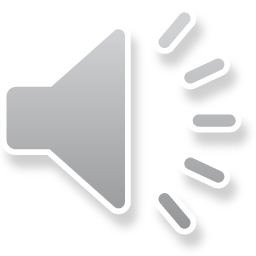 Výroba
Primární tavba x sekundární tavba
Ruční
Strojní
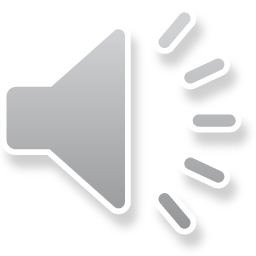 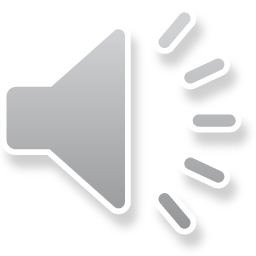 Primární tavba
Ze sklářského kmene (směsi sypkých surovin) vzniká sklo
Může se rovnou tvarovat nebo se distribuuje
Velké provozy – v minulosti i dnes
Obchod se surovým sklem doložen již ve starověku
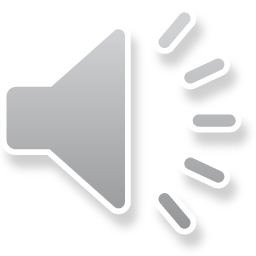 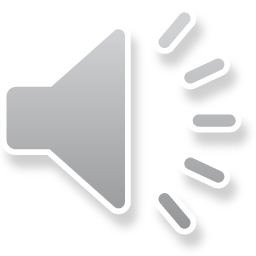 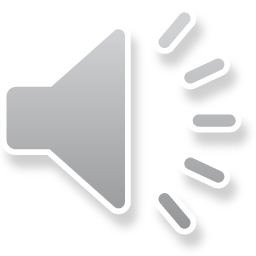 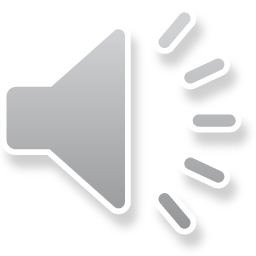 Skleněné ingoty
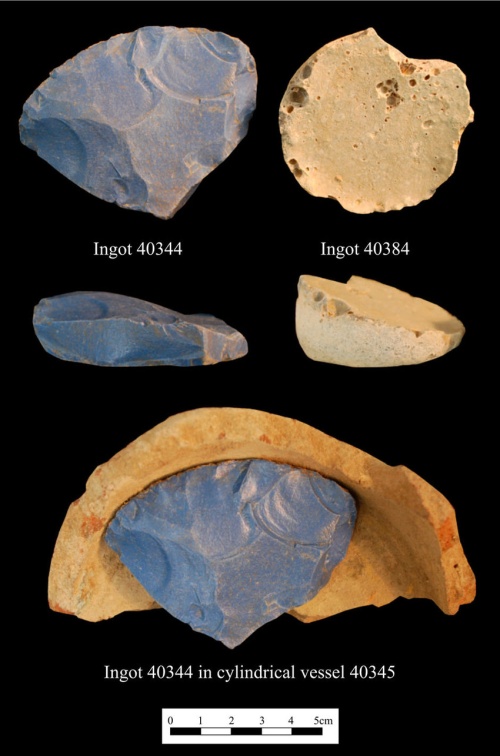 Příklady archeologických nálezů tzv. ingotů – surového skla a kovů určených pro obchod a lokální zpracování


Nálezy z vraků obchodních lodí z naleziště Al-Amarna a Uluburun , 14. st. př. n. l.
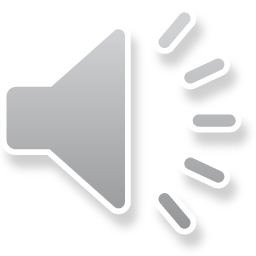 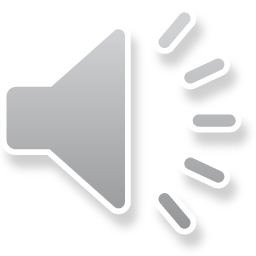 Měděné ingoty
Sekundární tavba
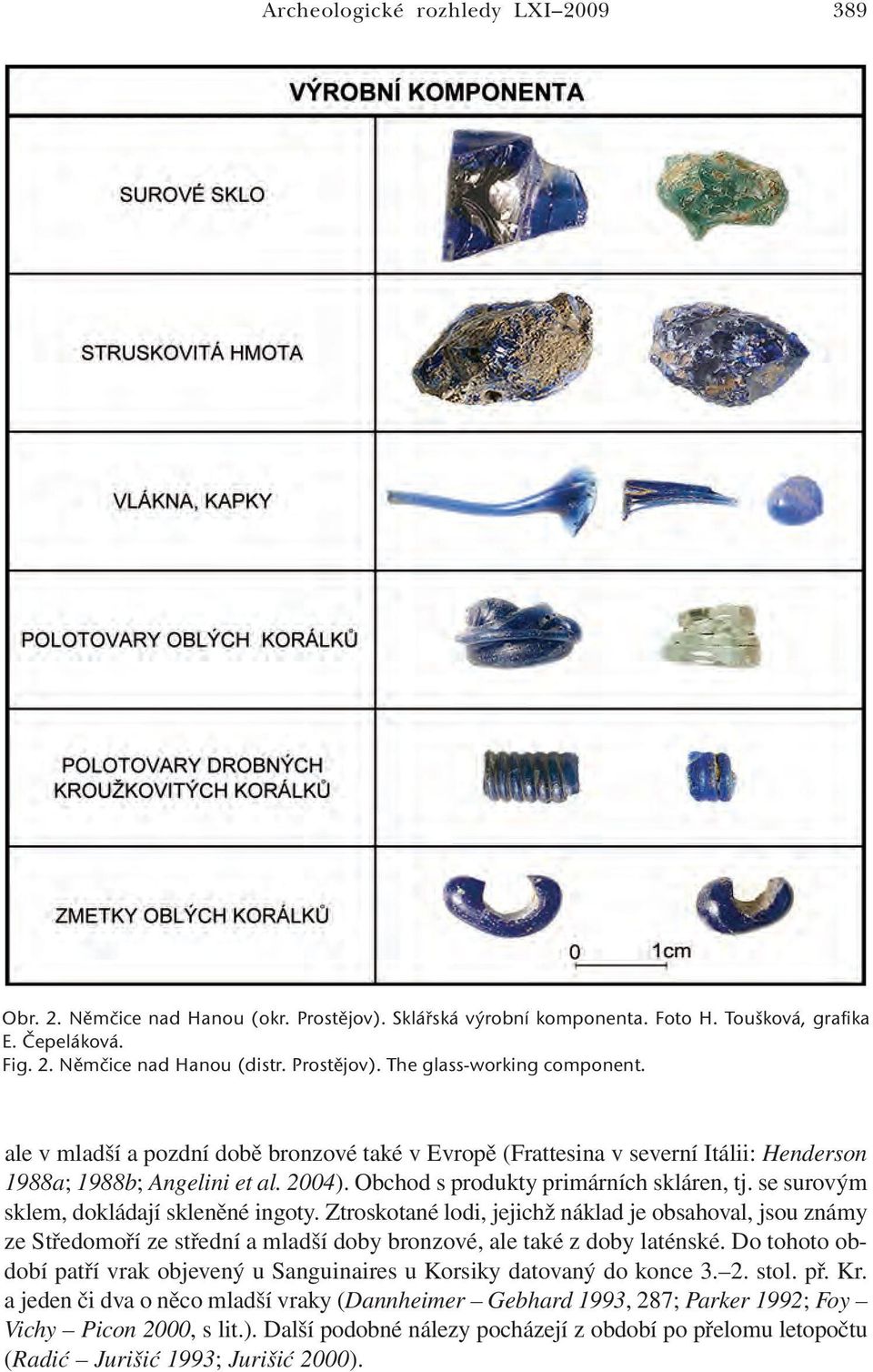 Utavené sklo se znovu roztaví a vytvaruje se výrobek


Recyklace
Přísady

Pravděpodobně nejrozšířenější v době antické civilizace
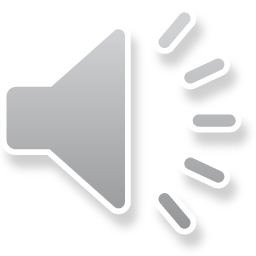 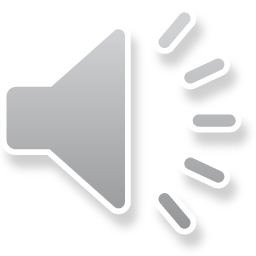 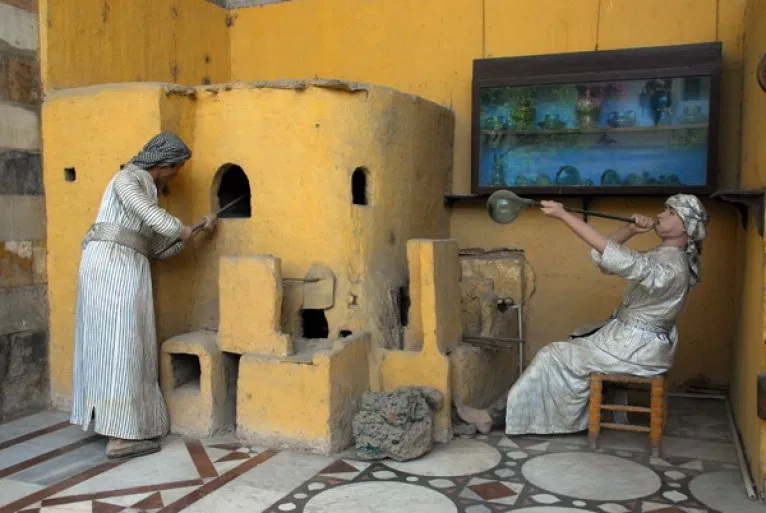 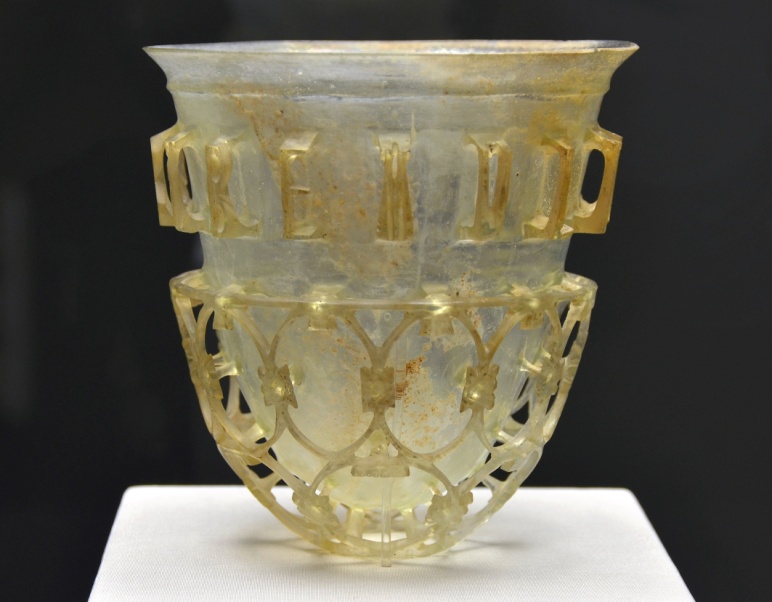 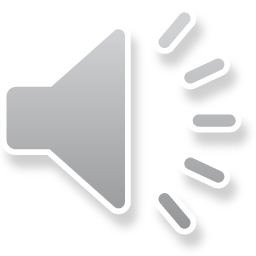 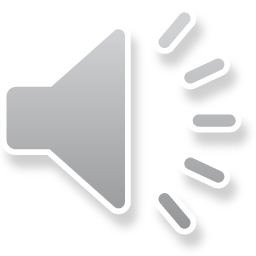 Techniky tvarování - ruční
Techniky historické
Dodnes v malých provozech
Běžné techniky:
Tvarování na jádro
Spékání – slinování – fusing
Lití
Foukání volné
Foukání do forem
Volné tvarování
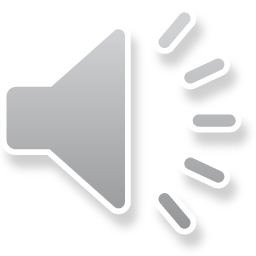 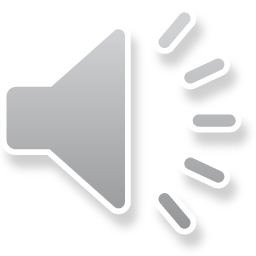 Příklady ruční výroby
Klasická hutní výroba:
Příklad autentického prostředí Předního východu (změna od vynálezu píšťaly žádná)
https://youtu.be/hrvJ3vVmI70

Příklad výroby v Polsku (změny jsou viditelné, ale podstata výroby stejná)
https://www.youtube.com/watch?v=Q3fIK14D3iI
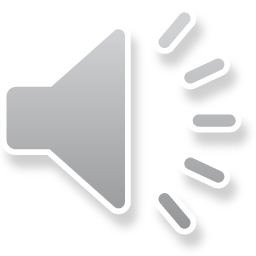 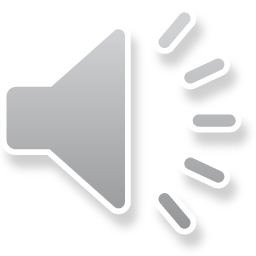 Techniky tvarování - strojní
Od poloviny 19. století
Velké provozy
Běžné techniky:
lisování (obalové a užitkové sklo)
lisofoukání  (lahvové sklo)
tažení (ploché sklo, vlákna, tyče, trubice)
lití (ploché sklo, balotina)
výroba bižuterních komponentů (korálky, náhražky kamenů)
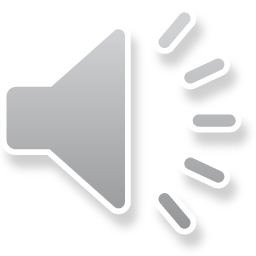 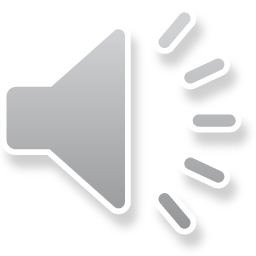 Příklady strojní výroby
Ploché sklo plavením:
https://www.youtube.com/watch?v=JMGkbrETU8M
Ploché sklo katedrální (pro srovnání):
https://www.youtube.com/watch?v=S6hNFuaV7ro

Lisofoukací způsob, bohužel bez komentáře:
https://www.youtube.com/watch?v=A_M8WBJMcM0
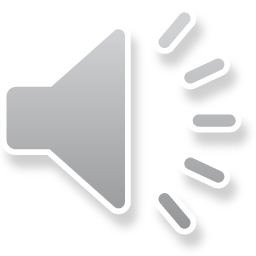 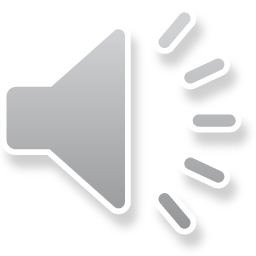 Zušlechťování skla
Techniky úpravy povrchu a zdobení po ukončení horkého procesu
Běžné techniky:
Malování, zlacení, potisk
Zrcadla
Leptání, chemické leštění
Pískování
Broušení, rytí, leštění
Nanášení moderních tenkých vrstev (naprašování,  napařování, sol-gel)
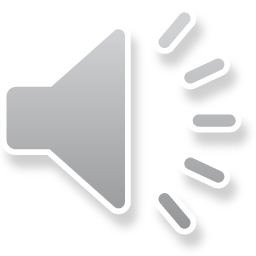 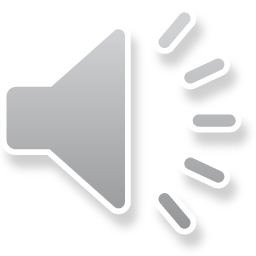 Příklady zušlechťování
Zušlechťování plochého skla: https://www.youtube.com/watch?v=UBrjRB_X0I8
https://www.youtube.com/watch?v=u03S1Nmslw4
Různé typy zušlechtění, dlouhé, ale dobré a české video:
https://www.youtube.com/watch?v=gRmJeITh_r4
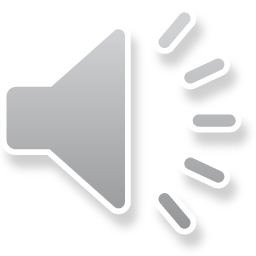 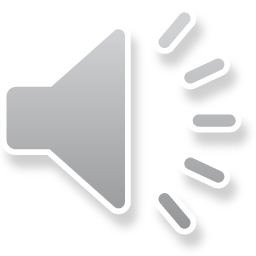 Literatura
Technologie:
Hlaváč J. 1981: Technologie silikátů, SNTL Praha (klasická technologie, poměrně srozumitelné)
Matoušek J. 1992: Anorganické nekovové materiály. Skriptum VŠCHT (v kostce vše – sklo, keramika, pojiva; velmi dobré)
Tavení skla, Autorský kolektiv, vedený Ing. Antonínem Smrčkem CSc. (detaily tavby, velmi odborné, pro laika nečitelné)
Petrášová H. a kol. 1984:Technologie skla pro 3. ročník SPŠ sklářských, SNTL Praha (základy pro střední školu, velmi názorné a dobré čtivo, doporučuji)
 Dvořák S. 1970: Foukač dutého skla: technologie pro 1. až 3. ročník odborných učilišť a učňovských škol. SNTL Praha. (základy pro střední školu, velmi názorné a dobré čtivo, doporučuji)
Fanderlík I. 2009: Barvení skla. 3. zcela přeprac. a dopl. vyd., Glass centrum, Valašské Meziříčí. (detaily chem. složení a vliv na barevnost, velmi odborné, ale dá se číst) 
Suroviny – chronologie – provenience:
Historie sklářské výroby v českých zemích" díl I. , II/1 a II./2 (velmi souhrnné pro české prostředí, velmi dobré mít v knihovně, celé se číst nedá, ale dohledáte  prakticky vše + rozsáhlý seznam literatury)
Wedepohl, K. H. 2003: Glas in Antike und Mittelalter. Geschichte eines Werkstoffs. Stuttgart: E. Schweizerbartsche Verlagbuchhandlung.(velmi dobré, ale pouze němčina)
Henderson (cokoliv od tohoto autora je smysluplné, mnoho článků na webu, soustředí se na oblast primárních skláren + jeho citace literatury (academia.edu, researchgate.com, sciencedirect.com)
Venclová, Zlámalová-Cílová, Vaďurová/Břečková – české prostředí (cokoliv od těchto autorek je smysluplné)
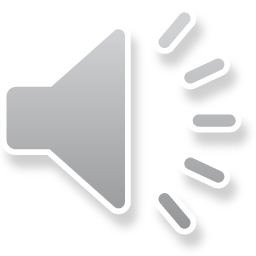 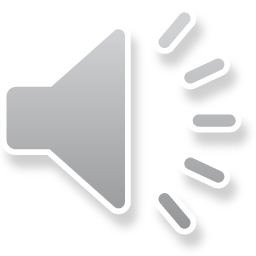 Děkuji za pozornostA zajeďte do některé z přístupných skláren na exkurzi 
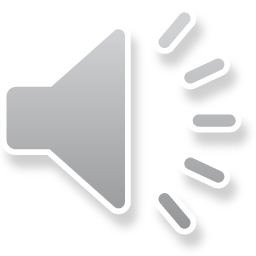 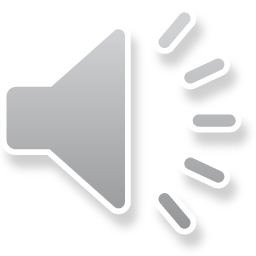